Expressing Parallel Patterns in Modern C++
Rahul V. Patil
Microsoft
C++ Parallel Computing Team
Note: this is a simplified version of the deck used in the video
Agenda
Patterns (70%)
Infrastructure (9%)
Coordination Data Structures (1%)
Tooling (20%)
Data Flow
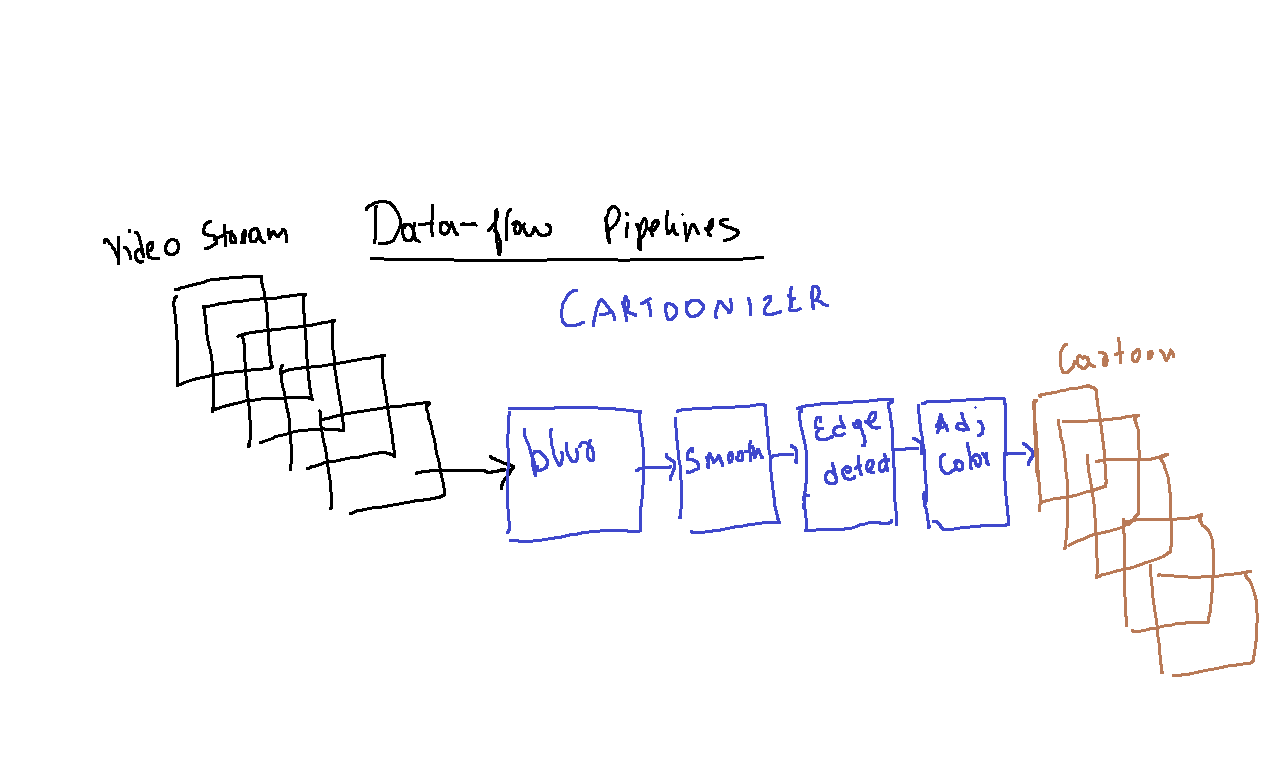 Fork-Join
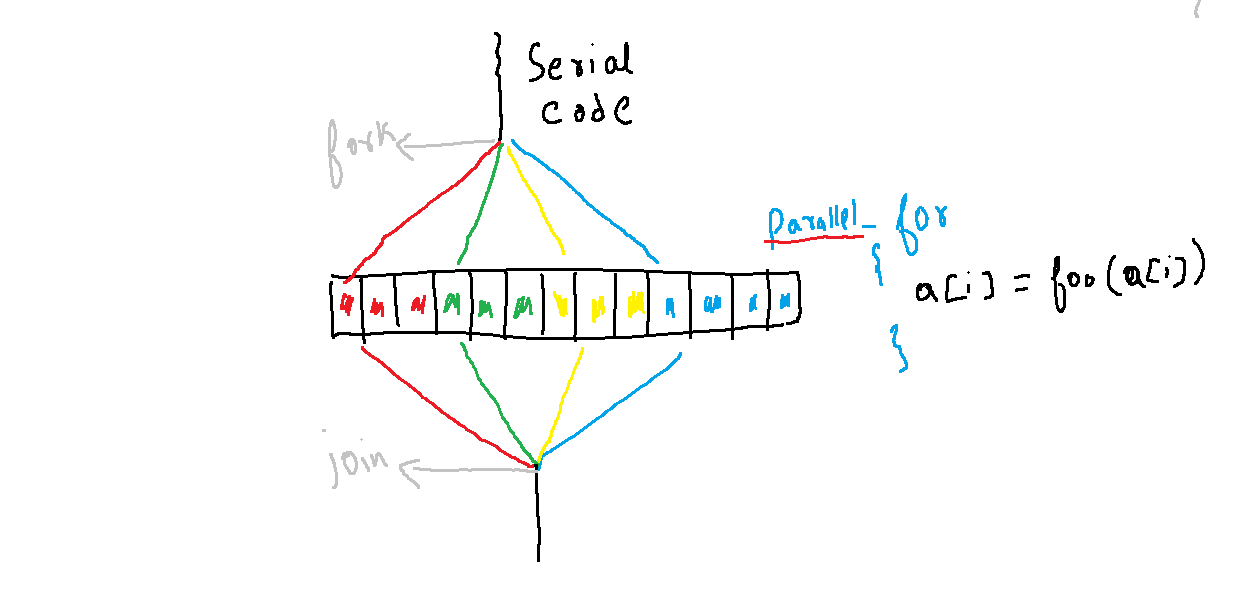 Asynchrony
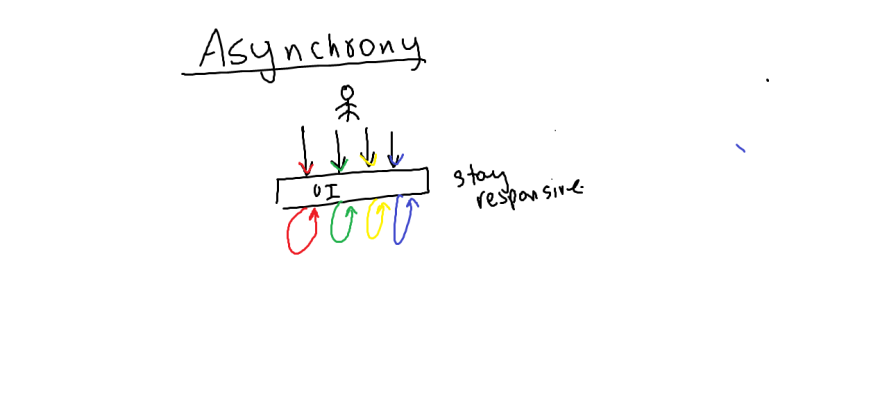 Data Flow
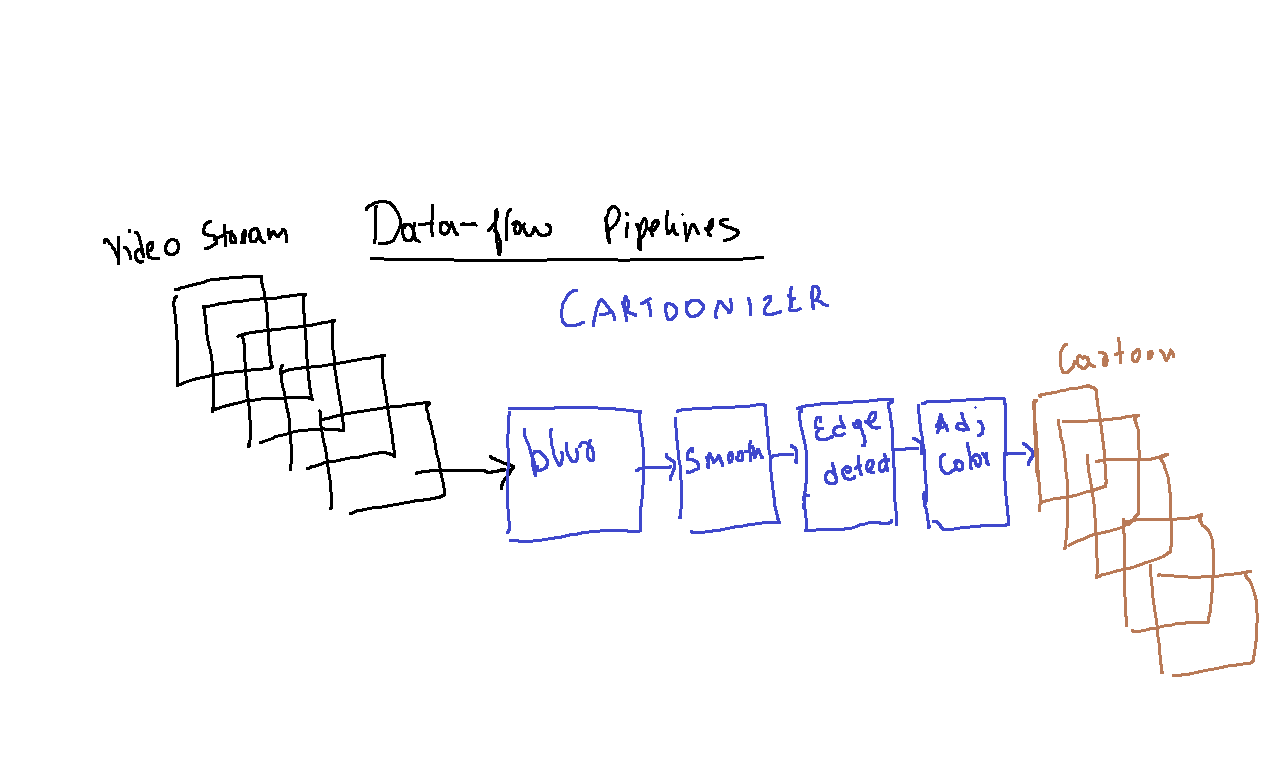 Fork-Join
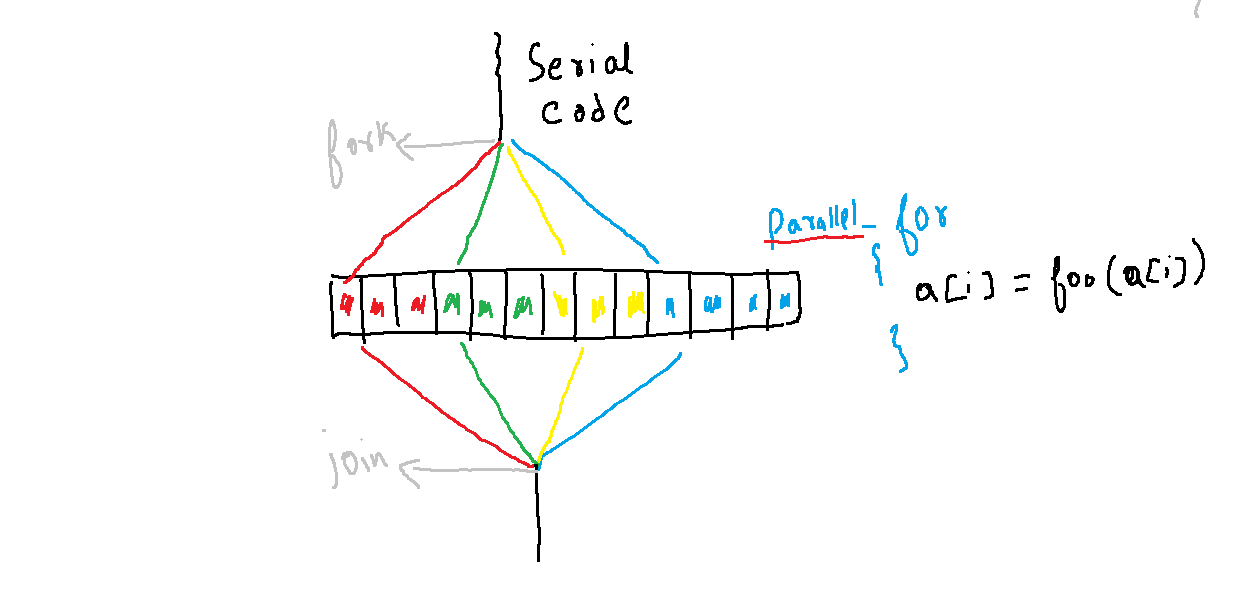 Asynchrony
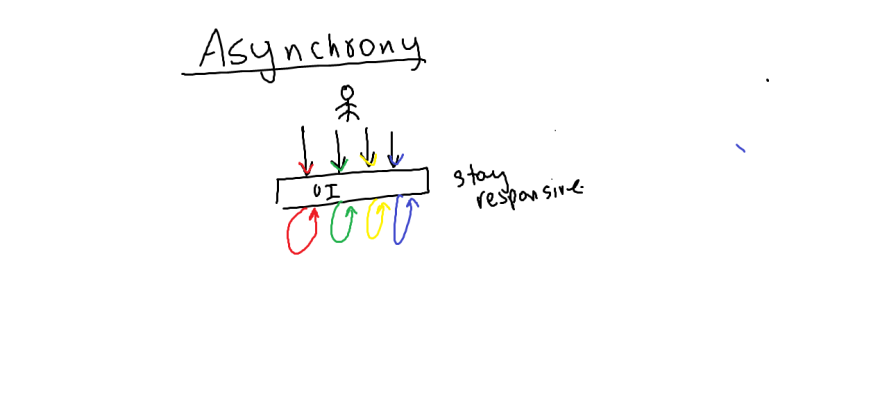 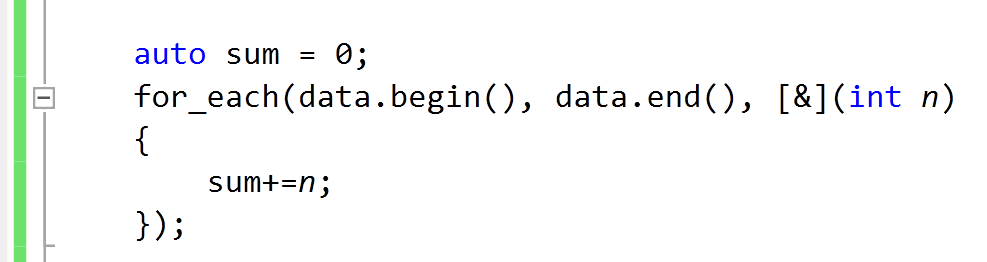 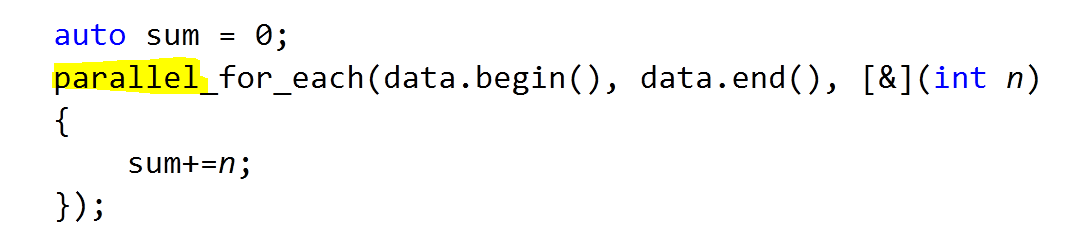 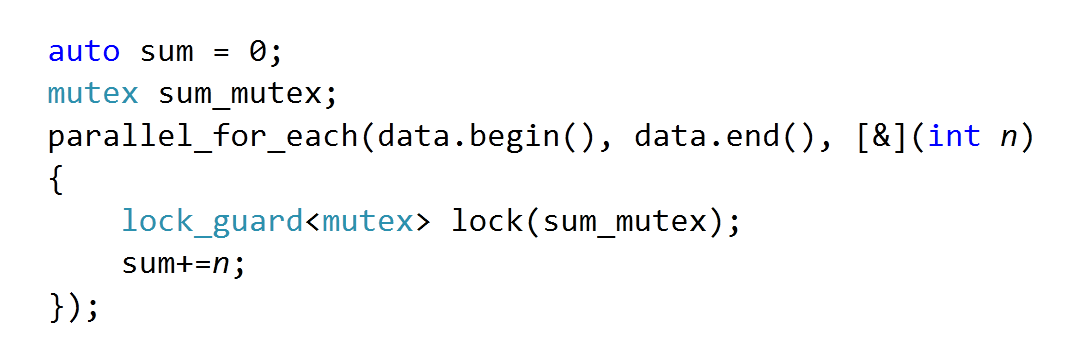 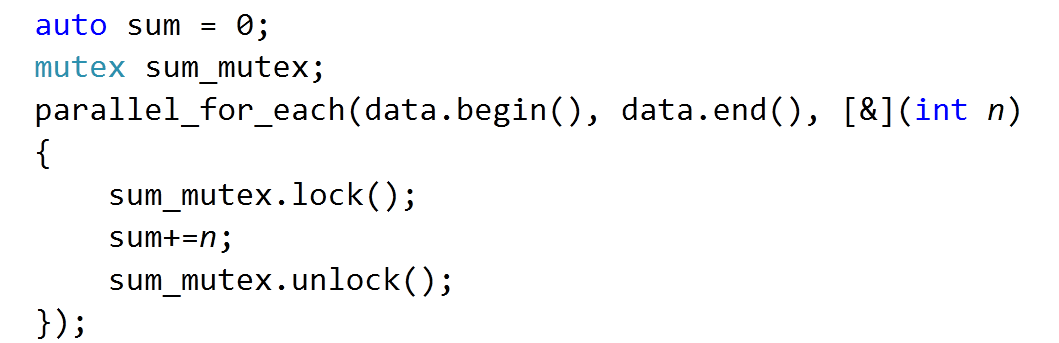 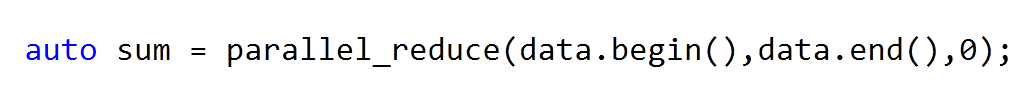 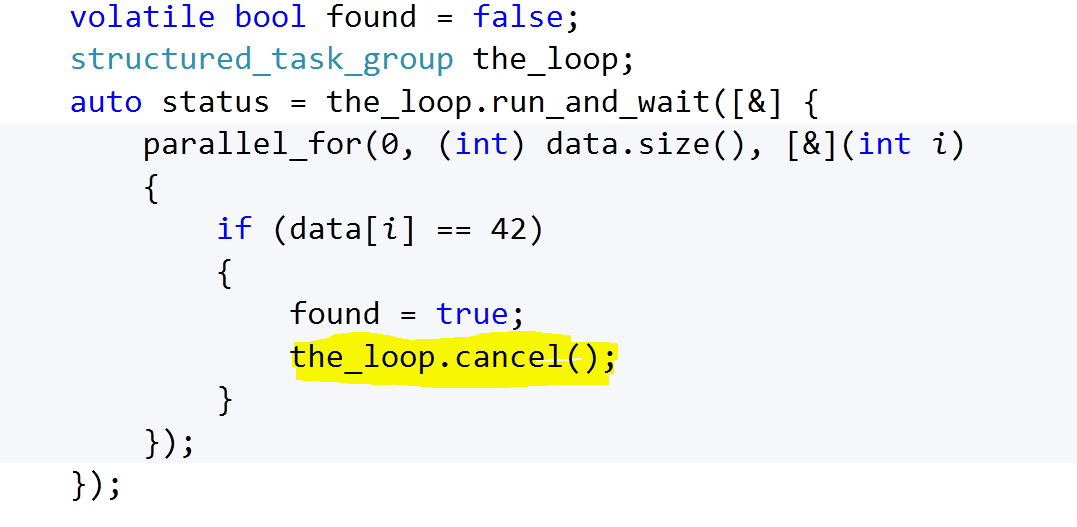 Constructs
parallel_for 
parallel_for_each
parallel_invoke
parallel_for fixed
parallel_for simple
parallel_transform
parallel_reduce
parallel_sort
parallel_radixsort
parallel_buffered_sort

task_group
.run(), .wait(), .cancel(), .run_and_wait()
Fork-Join
Patterns
Data Parallel
Reduction
Cancelation
Nested fork-join
Recursive fork-join
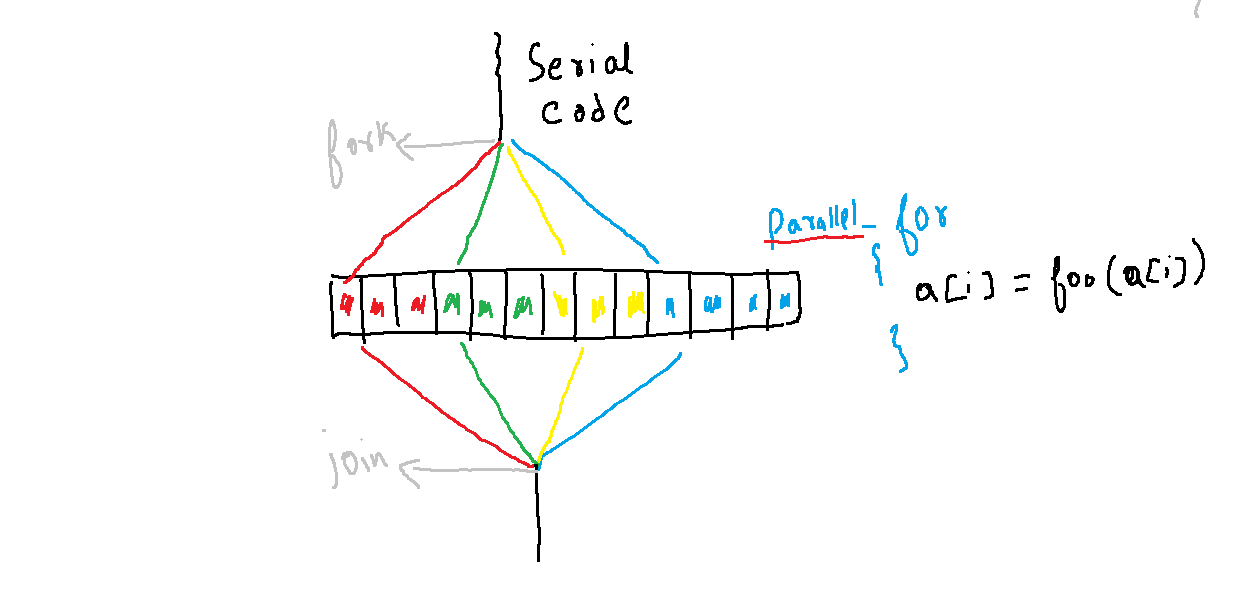 Data Flow
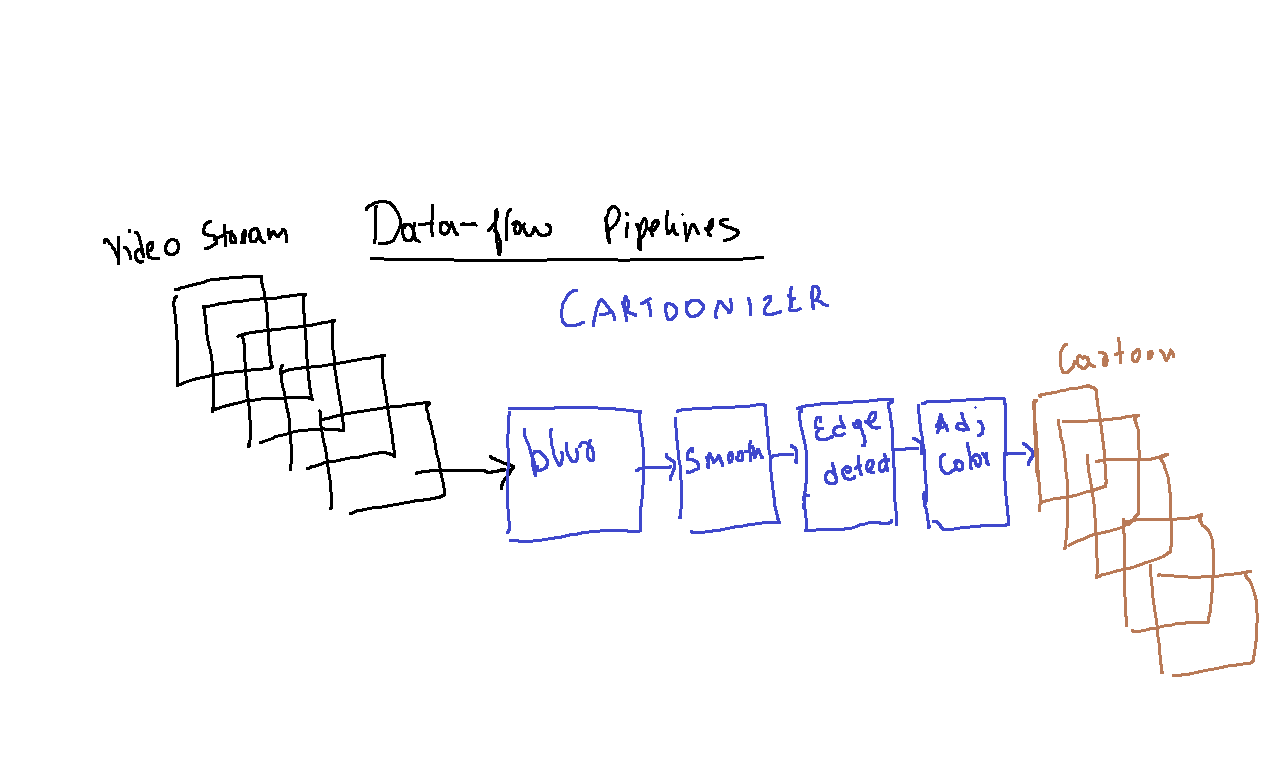 Fork-Join
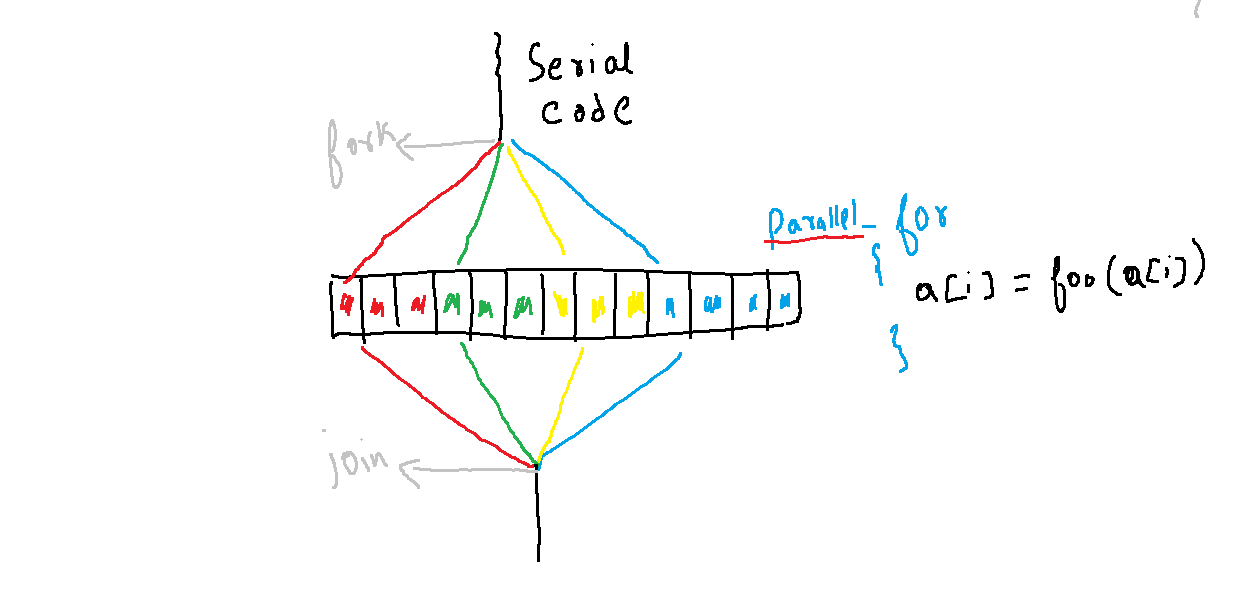 Asynchrony
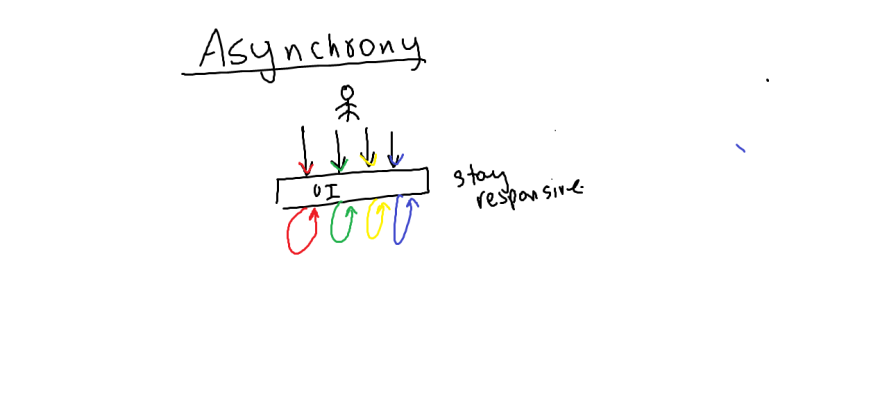 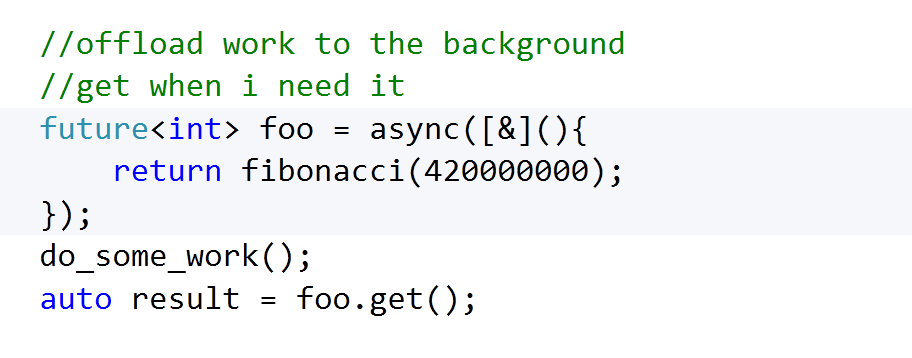 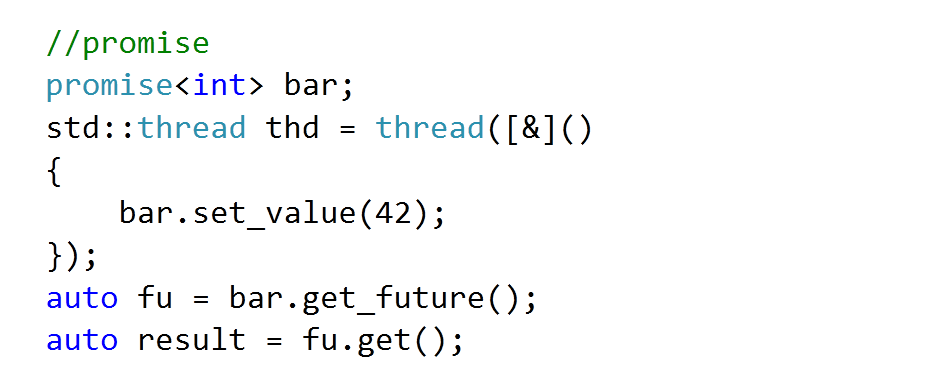 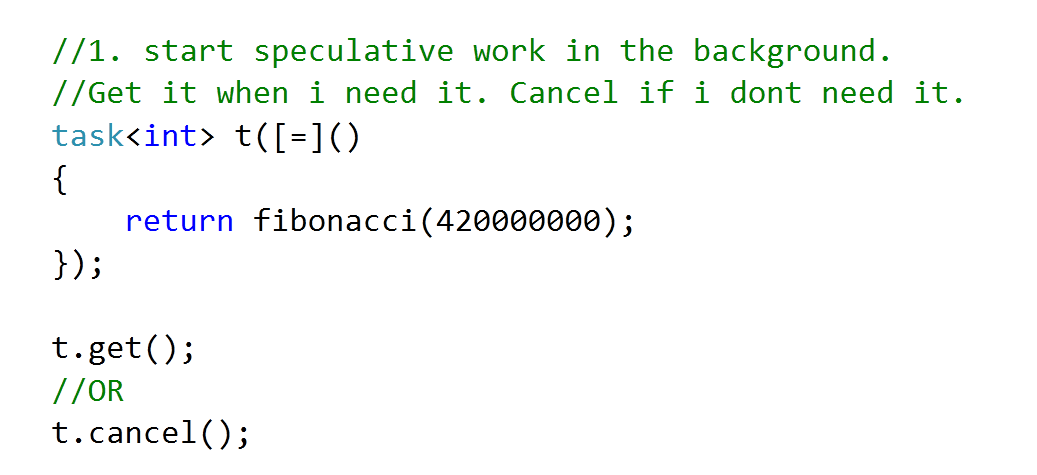 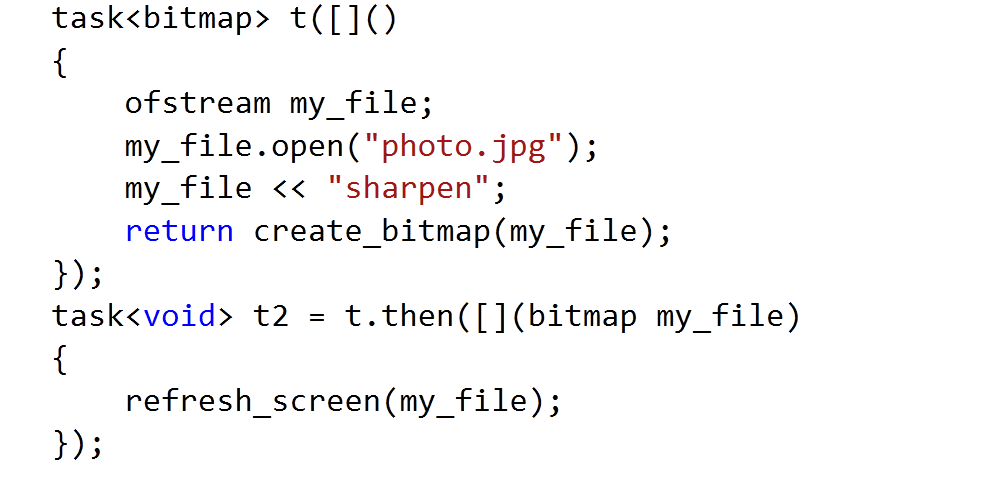 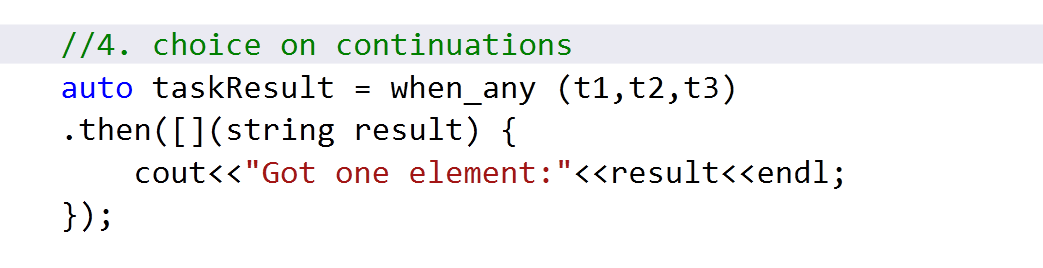 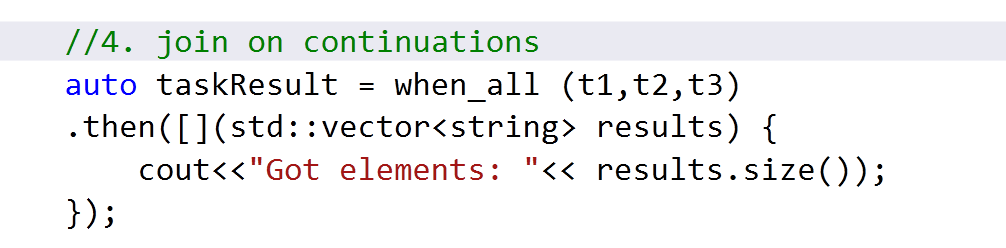 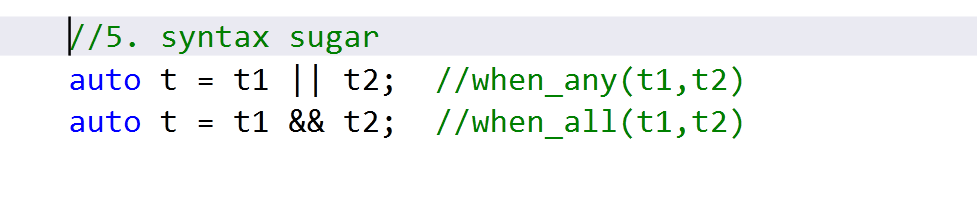 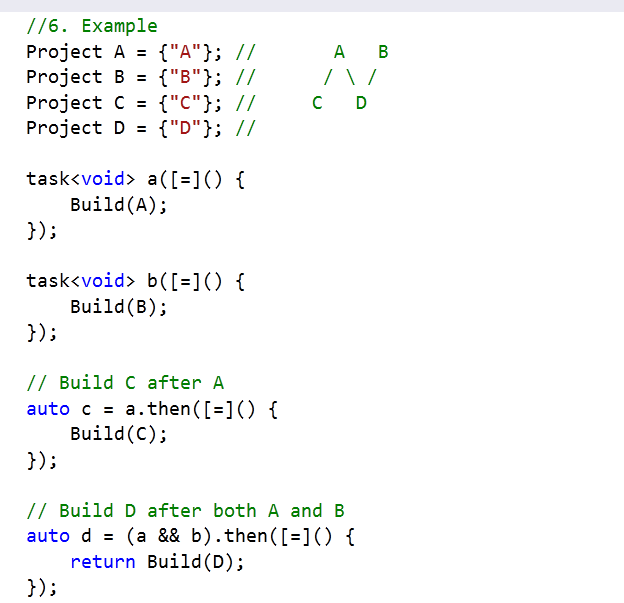 Constructs
std::future<t>
std::async, std::promise<t>
task<t>
.then, 
.wait, 
.get, 
.cancel
when_all, 
when_any
task_completion_event<t>
.set
Patterns
Speculative background work
If you block, you break
Dynamic continuation graphs
Asynchrony
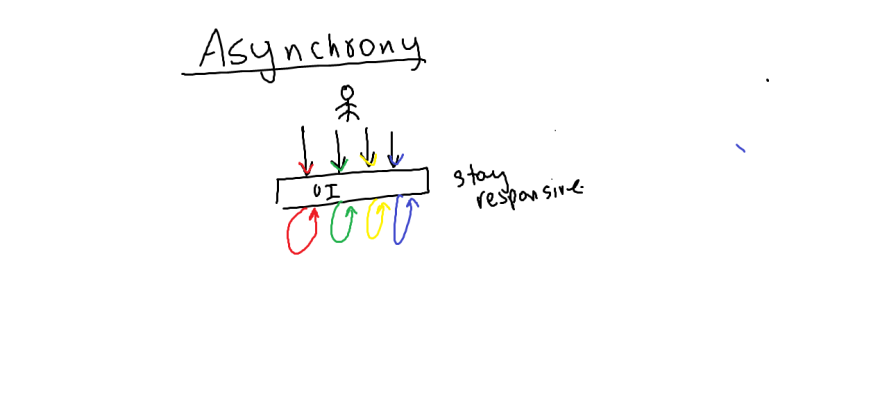 Data Flow
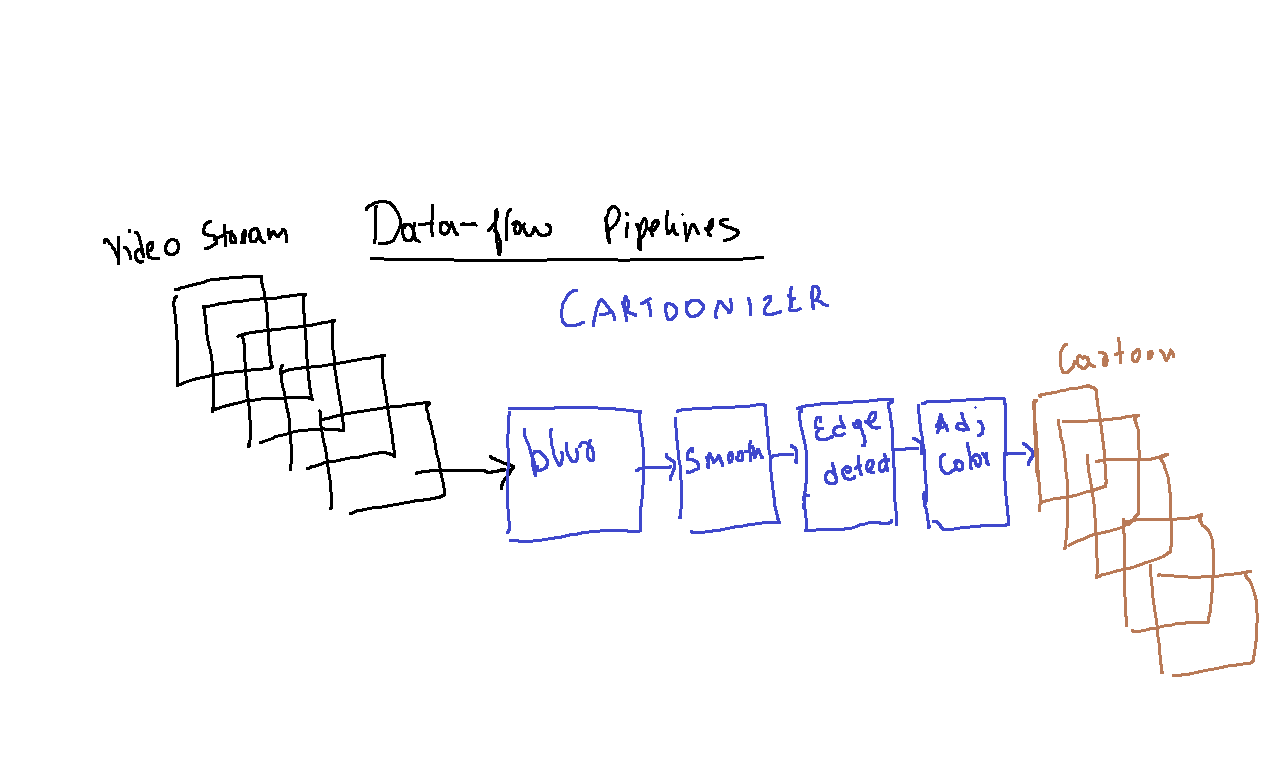 Fork-Join
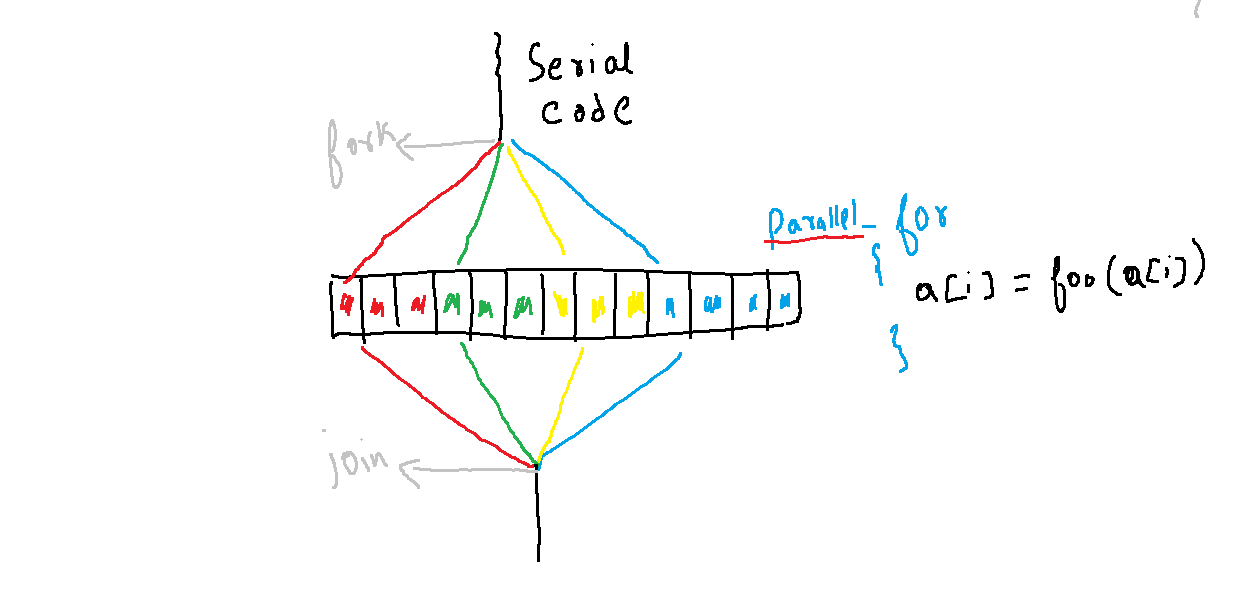 Asynchrony
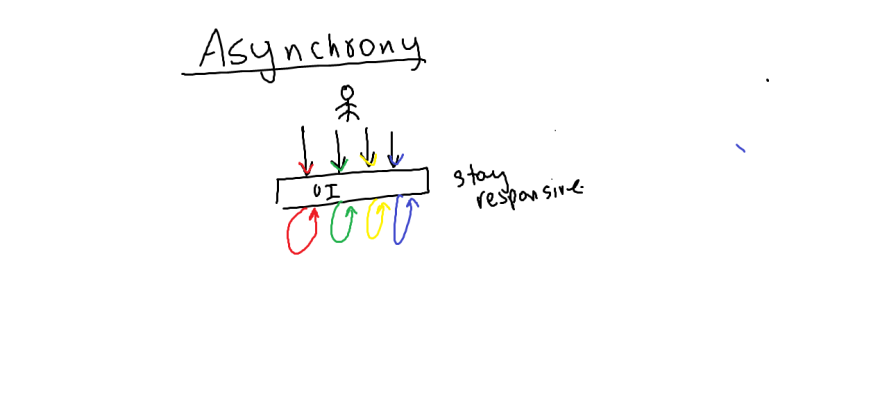 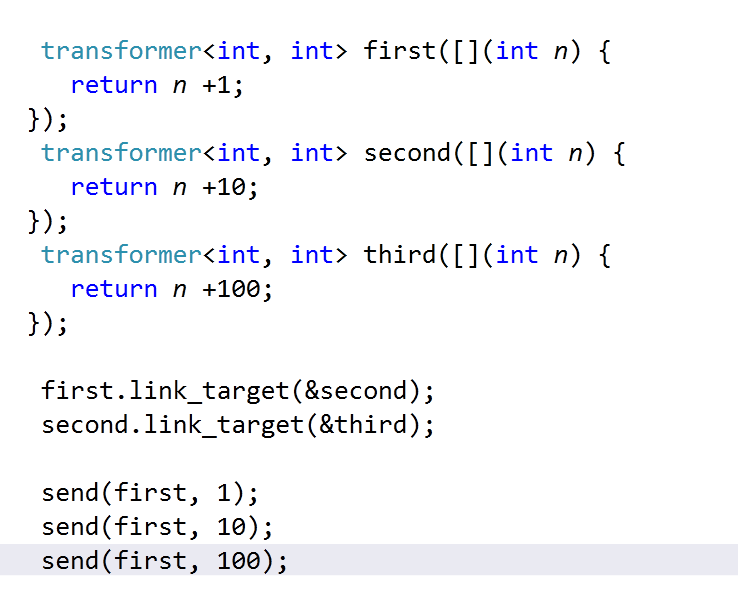 Constructs
Blocks and operations
call<t>
transformer<t>
join, multitype_join<…>
choice<…>
unbounded_buffer
overwrite_buffer
single_assignment
timer
Data Flow
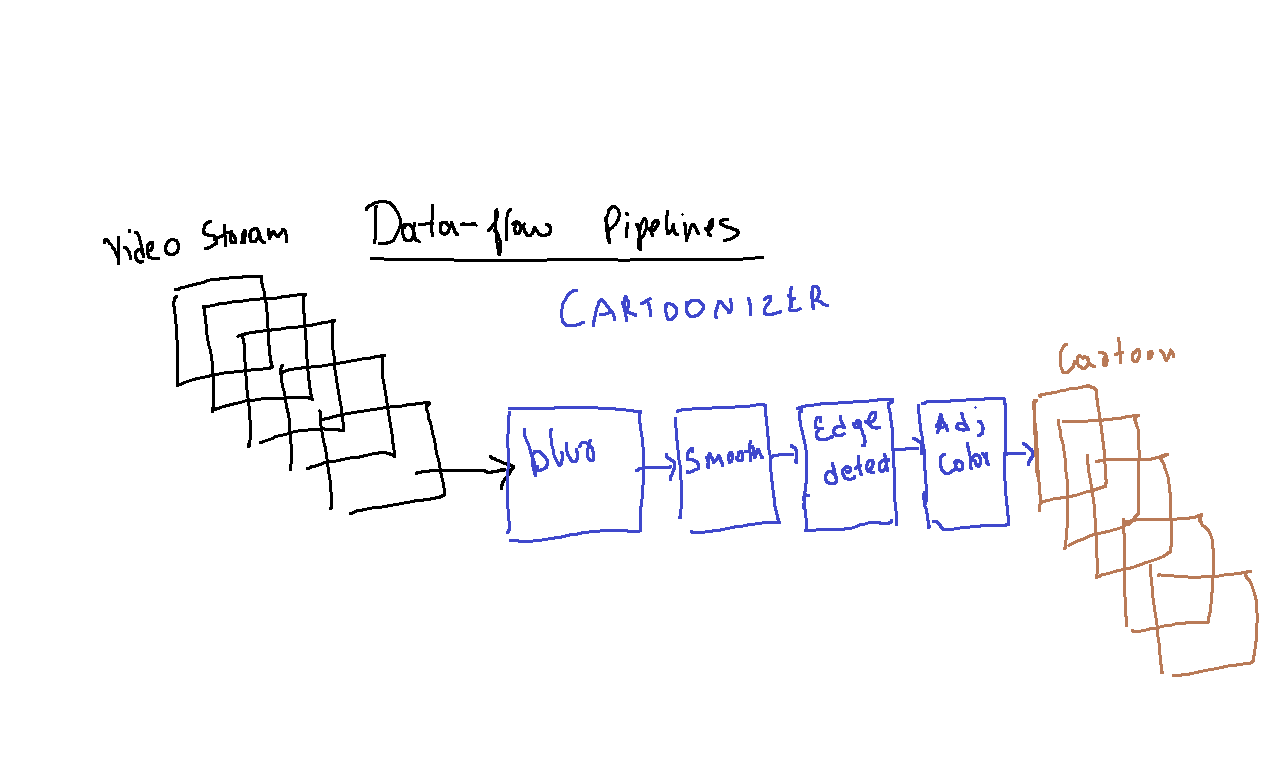 Patterns
Producer-Consumer
Pipelines
Recap
Fork-Join
Sequential code that needs to go faster
Well defined input, transformation and output
Async 
If you block you break
Speculative background work
Reactive
Continuations
Data-Flow
Either transformative or reactive 
Natural to express computation in phases
Streaming inputs
Order matters
Infrastructure
Composable
Scalable
Efficient
Conccurrent Data Structures
concurrent_vector<t>
concurrent_queue<t>
concurrent_unordered_map<key,t>
concurrent_unordered_multimap<key,t>
concurrent_unordered_set<key,t>
concurrent_unordered_multiset<key,t>
concurrent_priority_queue<t>
Tooling
Intel Advisor
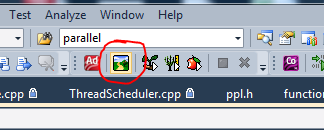 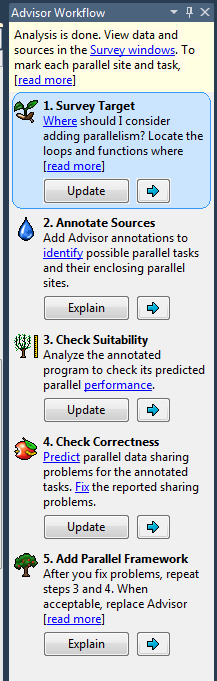 Identify hot loops
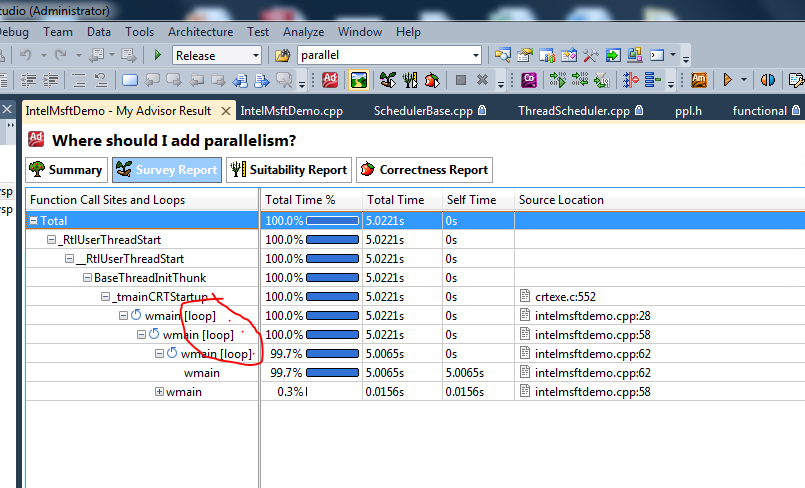 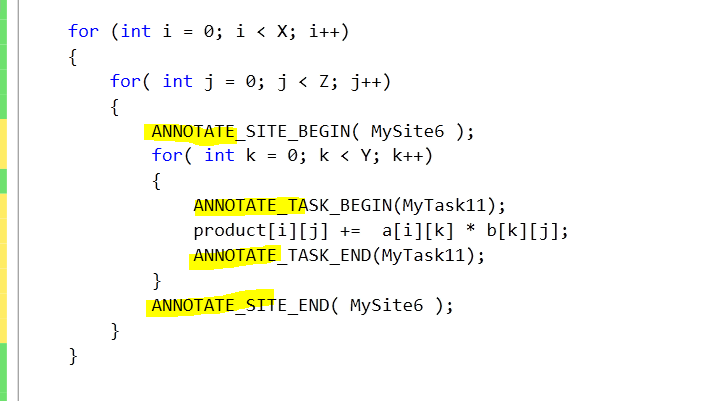 Intel correctness tool
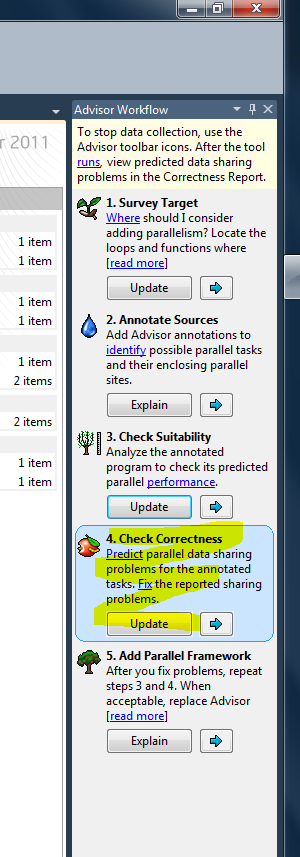 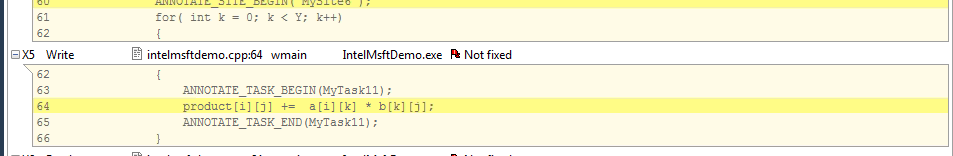 Identify Write race when parallelizing inner loop
Add PPL tasks code
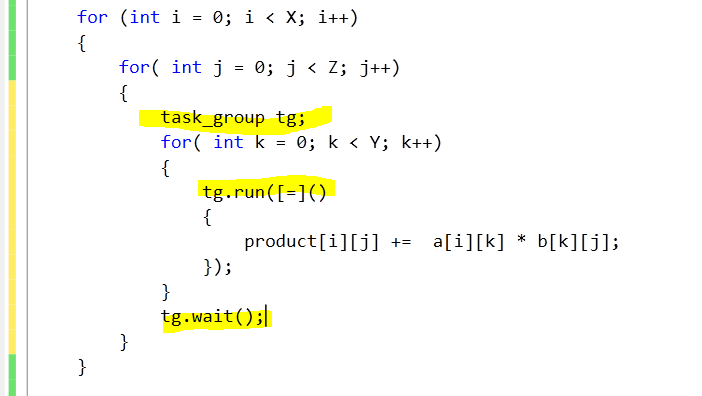 Add Synchronization
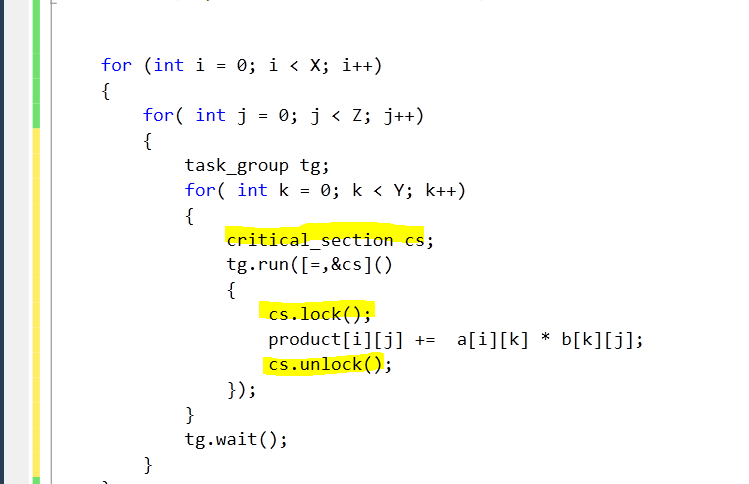 Launch Concurrency Visualizer
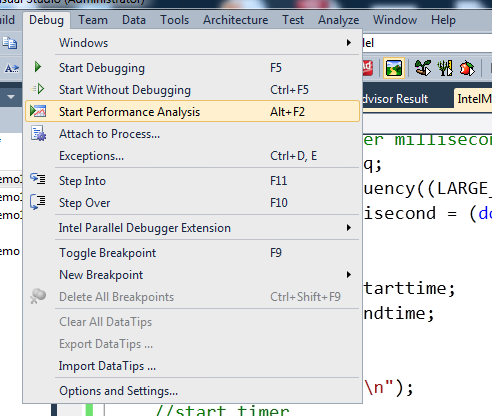 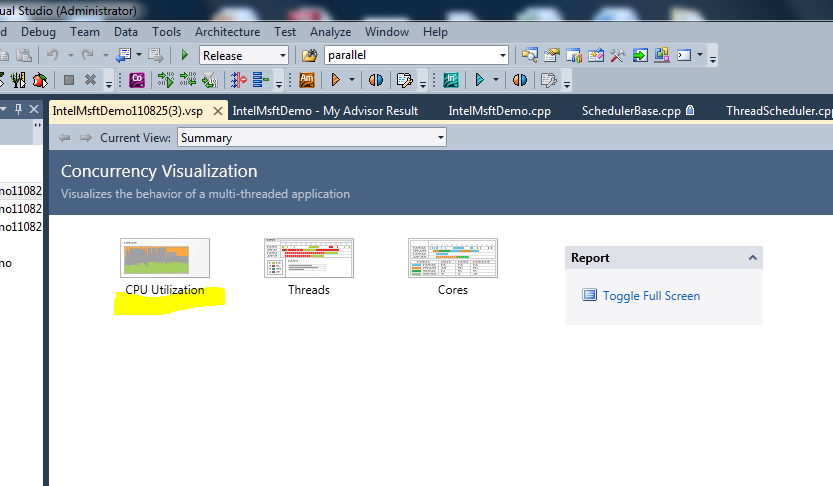 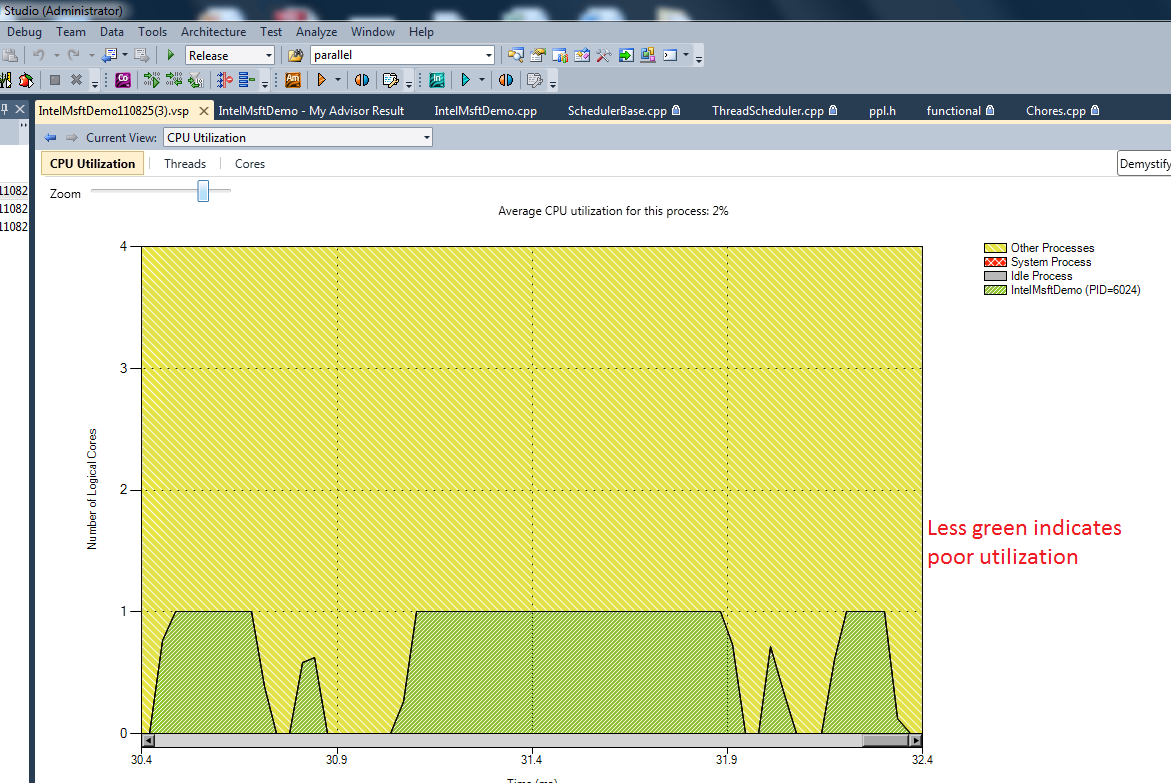 Add parallelism to middle loop
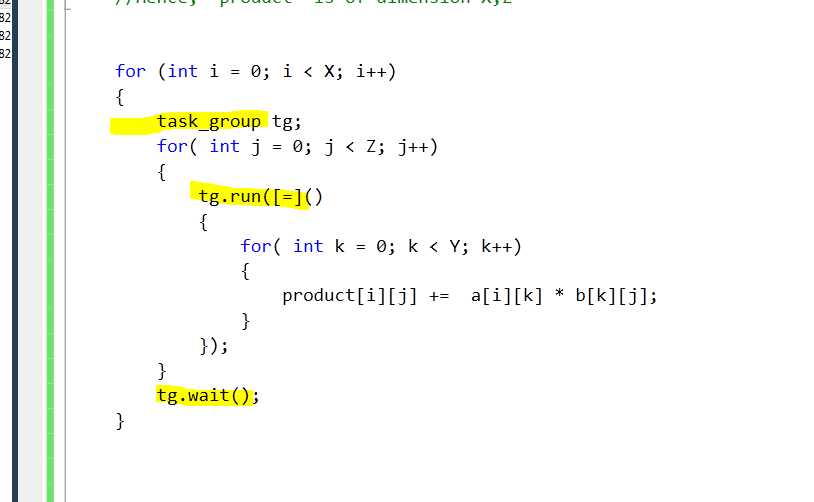 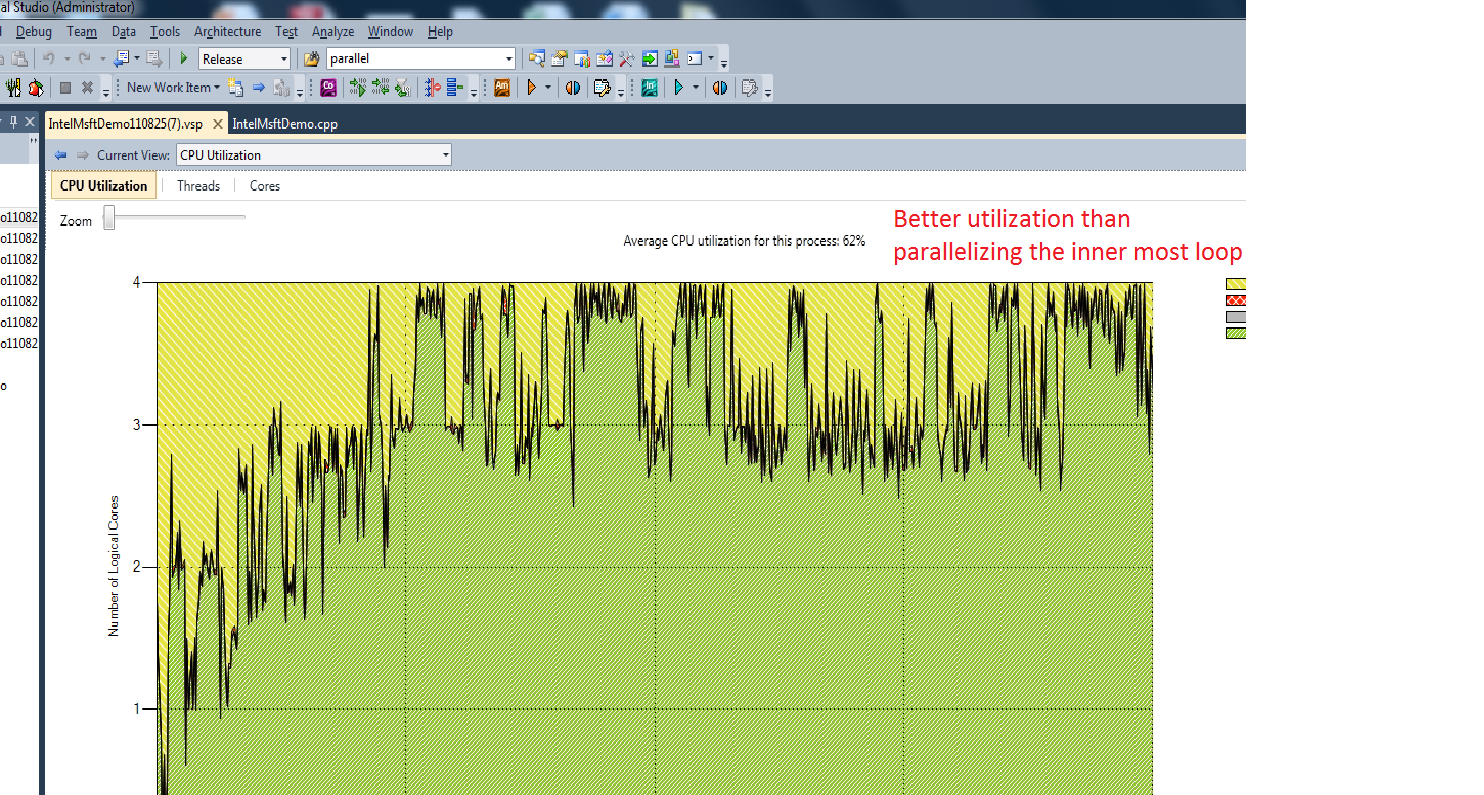 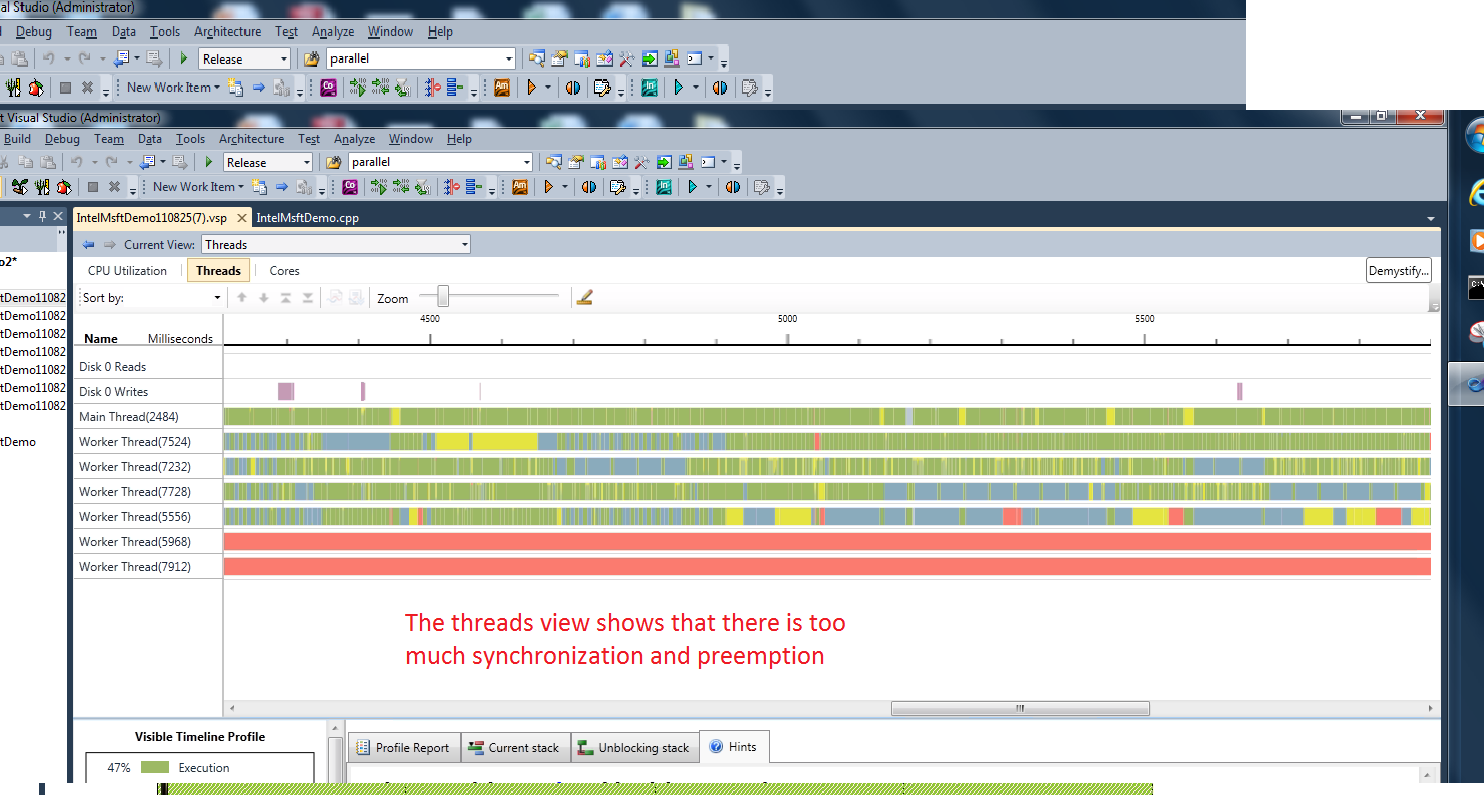 Q&A
Blog Posts:             C++ PPL and AMP blog
Questions on PPL: Native parallelism forum


Email me at:
[r_ a_ h_ u_ l d o t p_ a_ t_ i_ l a t m_ i_ c_ r_ o_ s_ o_ f_ t_ . c_ o_ m (delete all underscores and spaces; replace d o t with the character ".“; at with @ ).]